22/09/2020
Introducing Ratio
LQ: Do I understand what a ratio is and can I write one?
LQ: Can I write equivalent ratios?
Do it Now –
Bronze
Silver
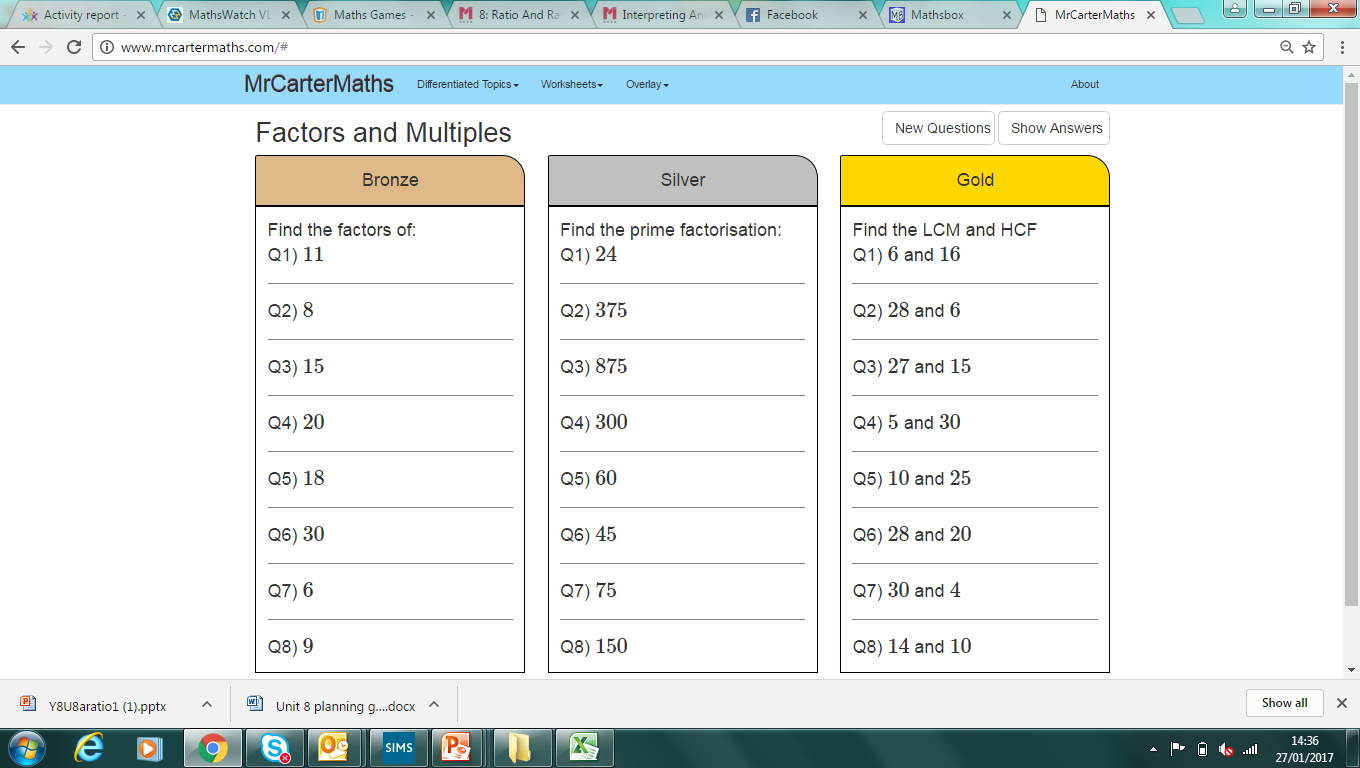 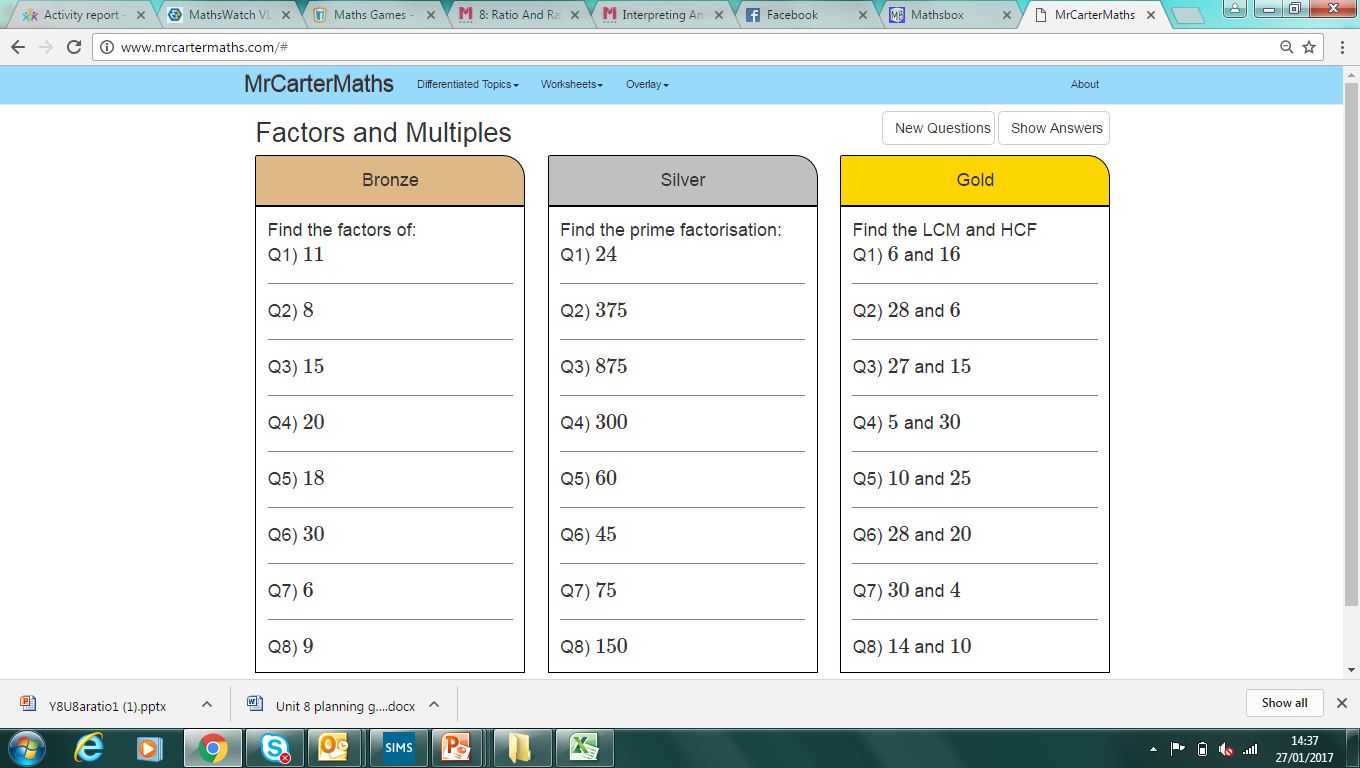 Prepare For Learning
KW: Ratio, Simplify, Equivalent, Fraction, Bar Model
[Speaker Notes: Students work in silence. Start the Timer for students to write down non-negotiables and to see who is late.
1. All Students copy down Title, LQ, PLQ, Date
2. All students write down Key Words
3. All students write attempt Do it Now]
22/09/2020
What are we learning today?
LQ: Do I understand what a ratio is and can I write one?
LQ: Can I write equivalent ratios?
Agree Learning Outcomes
KW: Ratio, Simplify, Equivalent, Fraction, Bar Model
[Speaker Notes: 1. LQ and PLQ presented to class and analysed
2. What / How / Why - Topic
3. Key words discussed with class - Literacy]
These are multiplicative comparisons. 

Why do you think they are called that?
Making connections
Find pairs of rods where one rod is three times the length of the other
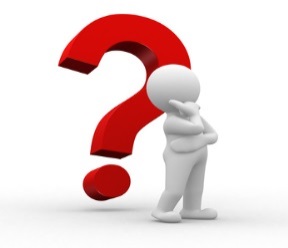 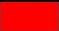 Find pairs of rods where one rod is half the length of the other
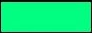 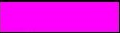 How does the yellow rod compare to the red rod?
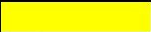 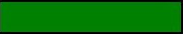 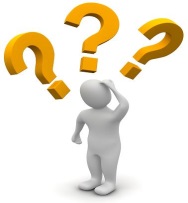 Can you compare three rods?
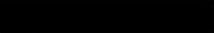 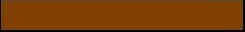 Present New Information
KW: Ratio, Simplify, Equivalent, Fraction, Bar Model
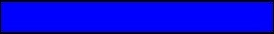 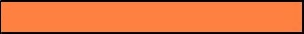 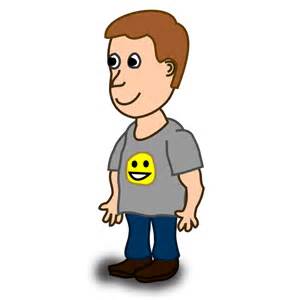 What is a ratio?
The ratio of boys to dogs is 1 to…
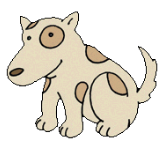 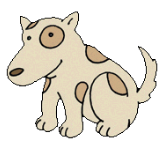 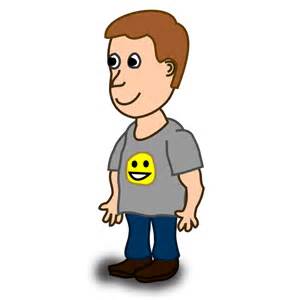 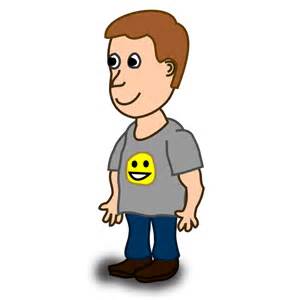 The ratio of dogs to boys is …. to 1.
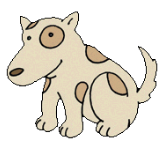 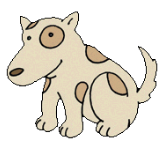 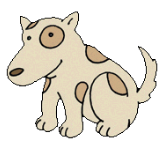 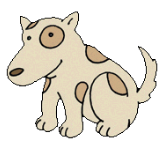 Present New Information
KW: Ratio, Simplify, Equivalent, Fraction, Bar Model
What is the simplified ratio of tea cups to teapots?
What is a ratio?
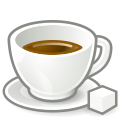 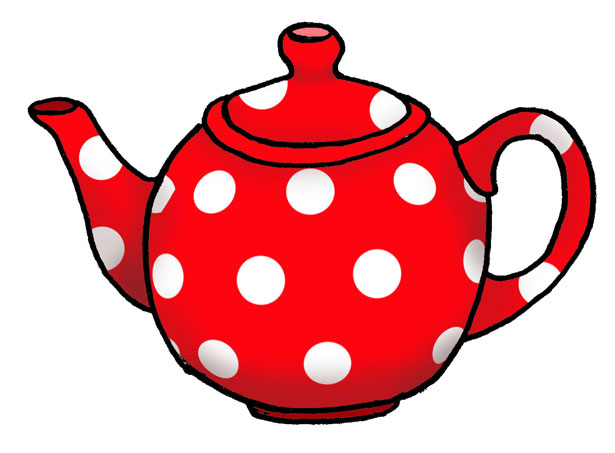 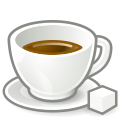 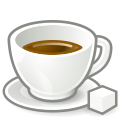 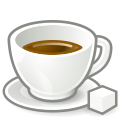 What other ratios can you see?
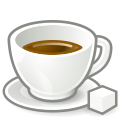 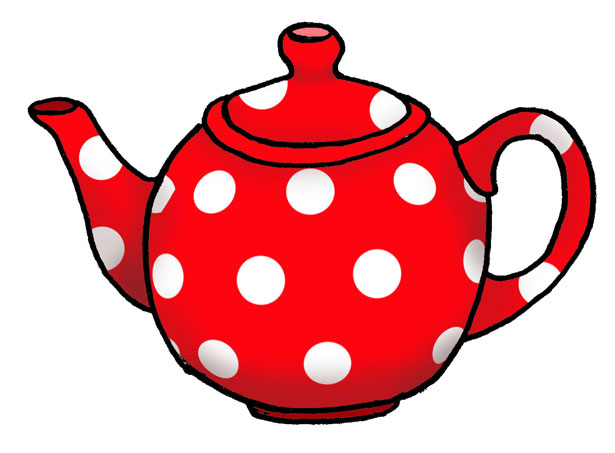 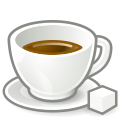 What is the simplified ratio of teapots to tea cups?
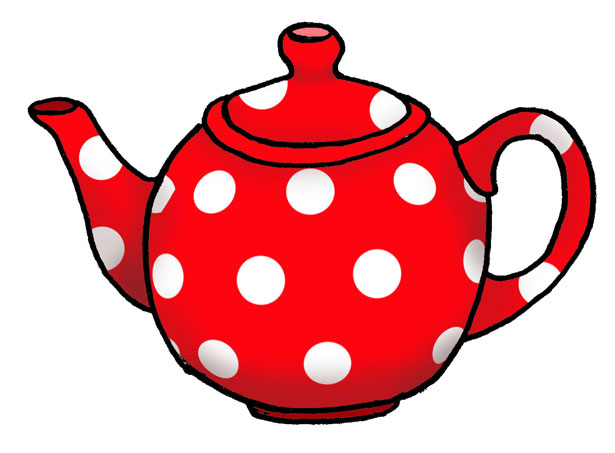 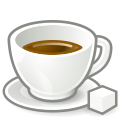 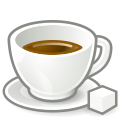 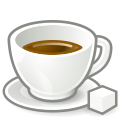 Construct  Meaning
KW: Ratio, Simplify, Equivalent, Fraction, Bar Model
Can you extend your understanding?
The ratio of blue beads to red beads is 1 to 2.
What is the ratio of red to blue beads?
If there are 12 blue beads in a complete string, how many reds are there?
How many beads are there if there are 30 red beads?
In a maths class the ratio of girls to boys is 2 to 1. 
There are 18 girls in the class. How many boys are there?
Construct  Meaning
KW: Ratio, Simplify, Equivalent, Fraction, Bar Model
Can you extend your understanding?
Writing down ratios
The pattern continues off the page.
The ratio of orange to blue beads is 3 to 1.
This can also be written a 3 : 1.
How do you write the ratio of blue to orange  beads?
Construct  Meaning
KW: Ratio, Simplify, Equivalent, Fraction, Bar Model
Can you demonstrate what you have learned?
22/09/2020
HINGE QUESTION
What is the ratio of green beads to blue beads? 
If there are 12 green beads, how many blue beads will there be?
                                     30 Seconds                                    
Part a correct – silver
Part b correct – gold
Need more practice? Bronze
Answer to part a = 2 : 3
Answer to part b = 18 blue beads
Reviewing Learning
KW: Ratio, Simplify, Equivalent, Fraction, Bar Model
[Speaker Notes: Hinge Question:
Pupils Attempt question in Silence without the 4 multiple choice
Timer set on for students
Pupils look at the selection of answers and remember A, B, C or D]
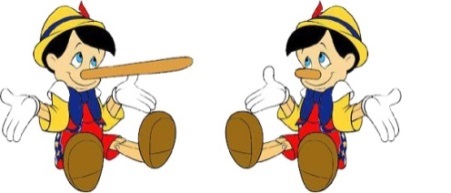 Bronze Task
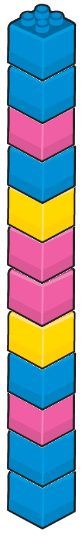 True or False?
The ratio of yellow cubes to pink cubes is 2 : 4
The ratio of blue cubes to pink cubes is 4 : 8
Half of the cubes are blue
There are half as many yellow as blue
Write some true sentences of your own about the shape.
Construct  Meaning
KW: Ratio, Simplify, Equivalent, Fraction, Bar Model
Silver Task
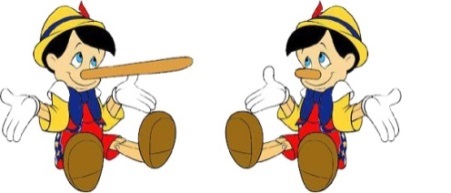 True or False
A quarter of the cubes are yellow
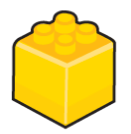 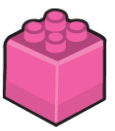 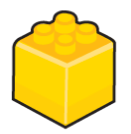 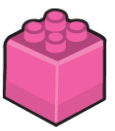 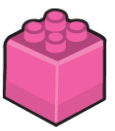 The ratio of yellow to blue to pink cubes is 
4 : 1 : 14
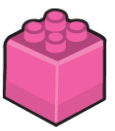 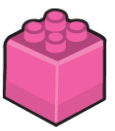 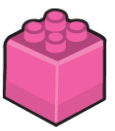 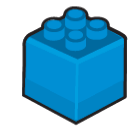 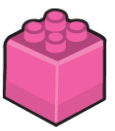 The ratio of pink cubes to yellow cubes is 7 : 2
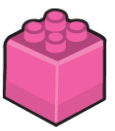 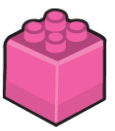 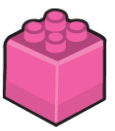 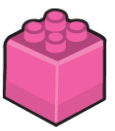 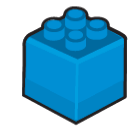 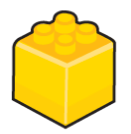 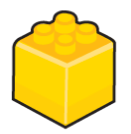 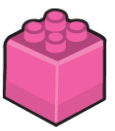 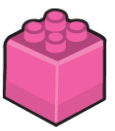 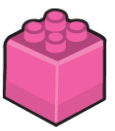 70% of the cubes in the arrangement are pink
There are four times as many yellow cubes as white cubes
Write one more true statement about the arrangement
Construct  Meaning
KW: Ratio, Simplify, Equivalent, Fraction, Bar Model
Gold Task
Cubes
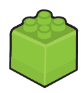 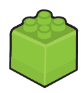 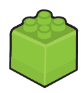 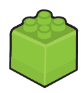 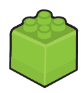 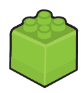 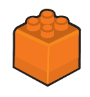 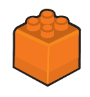 The ratio of the orange cubes to green cubes to 1:3.
There are 3 times as many green cubes as orange cubes. 
Will there still be 3 times as many green cubes as orange cubes if you….
Double the number of cubes in each pile?
Add 4 to each pile?
Add 2 cubes to each pile?
Take 2 cubes from each pile?
Halve the number of cubes in each pile?
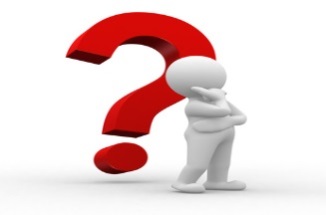 What else can you do to the pile of cubes so that the ratio of orange to green remains as the same?
Construct  Meaning
KW: Ratio, Simplify, Equivalent, Fraction, Bar Model
PLQ Challenge Extension
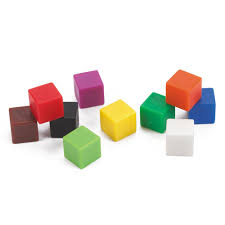 Same or Different?
3.1
1 : 3
3 : 1
(3,1)
9 : 3
75% and 25%
Can you represent 3 : 1 as a bar model?
Develop Understanding
KW: Ratio, Simplify, Equivalent, Fraction, Bar Model
Group Discussion Task
Bar model
How can the ratio be represented using a bar model?
3 : 1
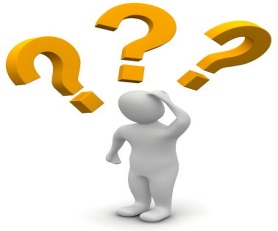 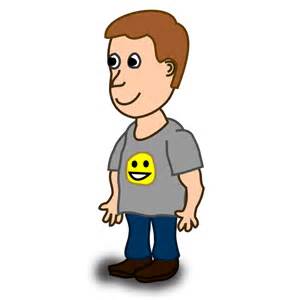 Who is correct?
Why?
Develop Understanding
KW: Ratio, Simplify, Equivalent, Fraction, Bar Model
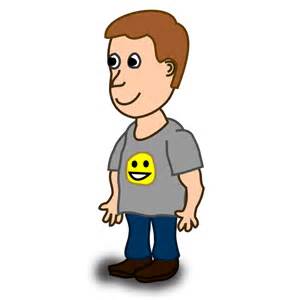 Same or different?
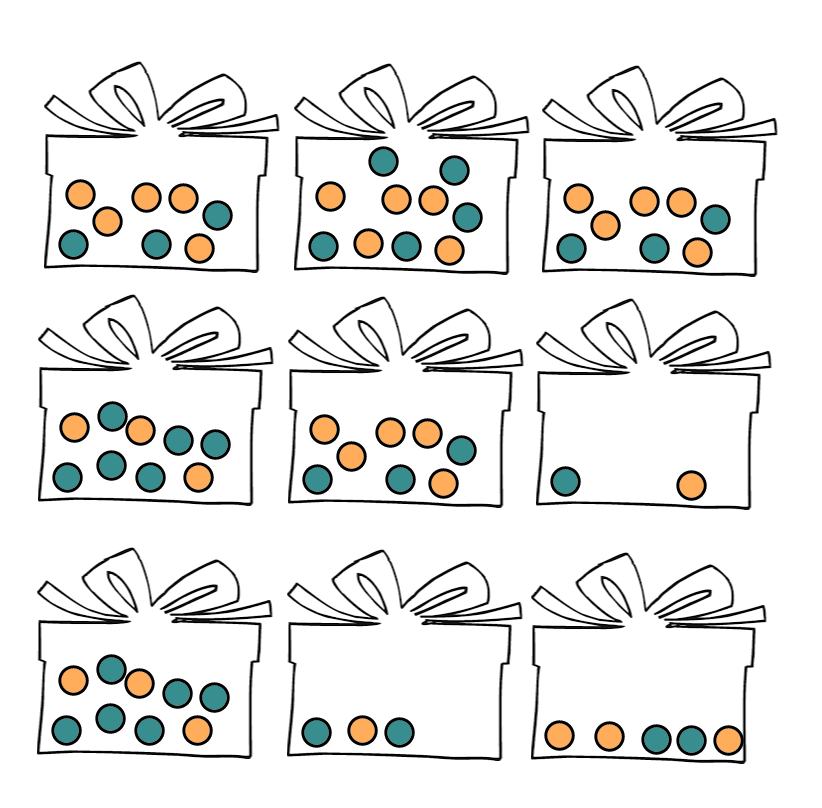 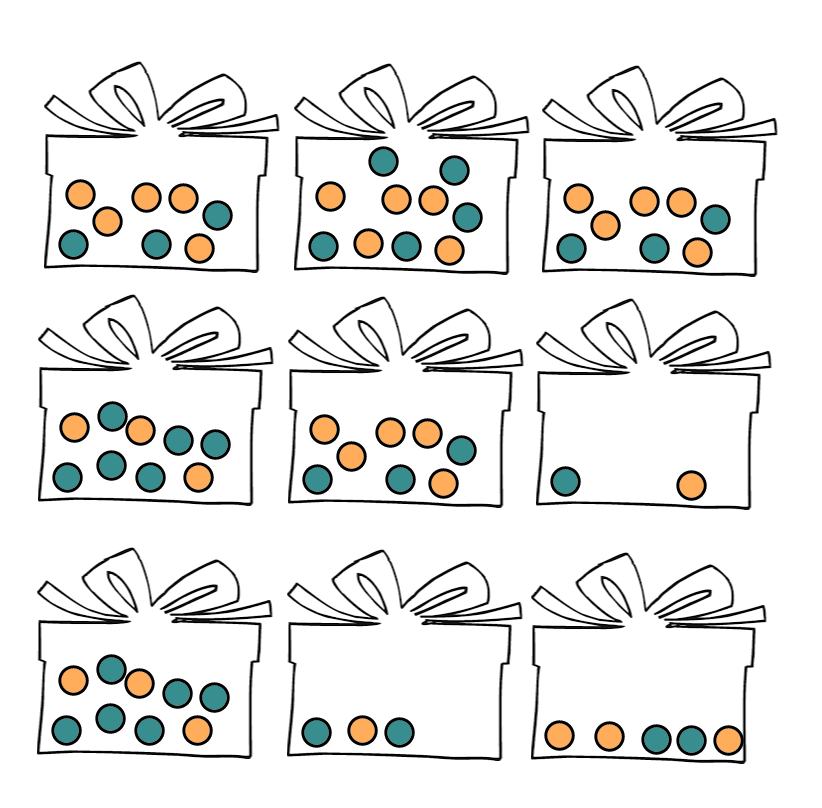 1 : 2
3 : 6
50%
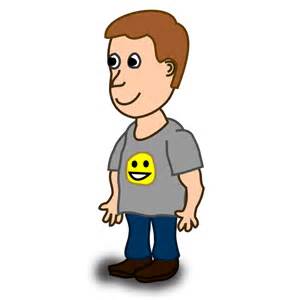 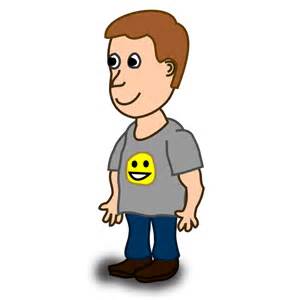 Develop Understanding
KW: Ratio, Simplify, Equivalent, Fraction, Bar Model
LQ: Do I understand what a ratio is and can I write one?
LQ: Can I write equivalent ratios?
Reviewing Learning
KW: Ratio, Simplify, Equivalent, Fraction, Bar Model